Figure 4 Influence of Snf1 and Tpk3 protein kinase activities on the regulation of HXK2 gene expression. HXK2 ...
Nucleic Acids Res, Volume 34, Issue 5, 1 March 2006, Pages 1427–1438, https://doi.org/10.1093/nar/gkl028
The content of this slide may be subject to copyright: please see the slide notes for details.
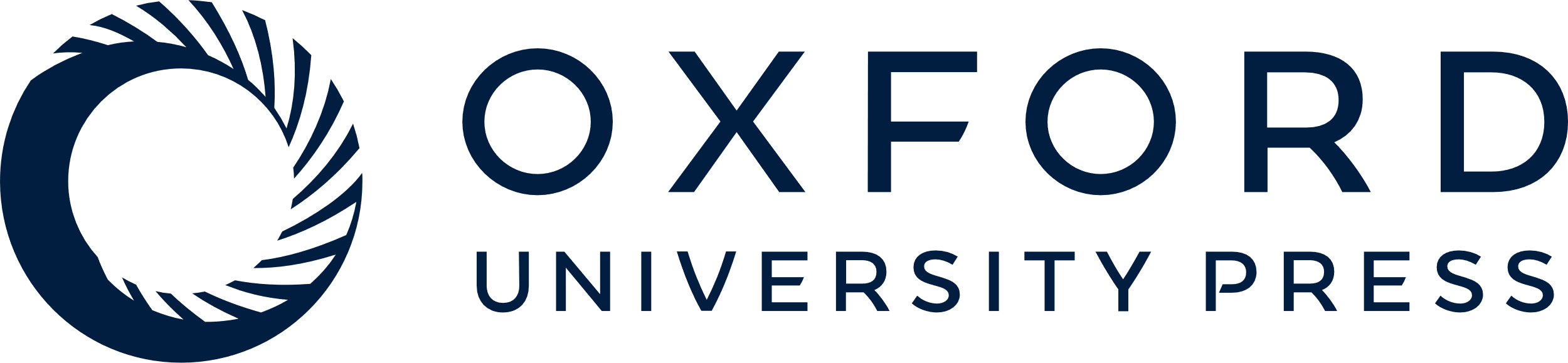 [Speaker Notes: Figure 4 Influence of Snf1 and Tpk3 protein kinase activities on the regulation of HXK2 gene expression. HXK2 expression was measured by using the lacZ expression reporter gene. One copy of the HXK2+404::lacZ construct, containing the downstream Med8 binding and the upstream Rgt1-binding regulatory elements, was integrated into the chromosome at the URA3 locus of the wild-type strain W303-1A, creating the FMY152 strain. The FMY152-t3 and FMY152-s1 strains were obtained by transformation of the FMY152 strain with a tpk3::kanMX4 or snf1::kanMX4 alleles, respectively. β-Galactosidase activities are the averages of results obtained from four to five independent experiments. Average values have SEs of 10% or less. Yeasts cultures were grown in high-glucose medium (open bars) until an OD600 of 1.0 and then transferred to medium with low-glucose (closed bars) for 60 min. β-Galactosidase activity was assayed in crude extracts.


Unless provided in the caption above, the following copyright applies to the content of this slide: © The Author 2006. Published by Oxford University Press. All rights reserved  The online version of this article has been published under an open access model. Users are entitled to use, reproduce, disseminate, or display the open access version of this article for non-commercial purposes provided that: the original authorship is properly and fully attributed; the Journal and Oxford University Press are attributed as the original place of publication with the correct citation details given; if an article is subsequently reproduced or disseminated not in its entirety but only in part or as a derivative work this must be clearly indicated. For commercial re-use, please contact journals.permissions@oxfordjournals.org]